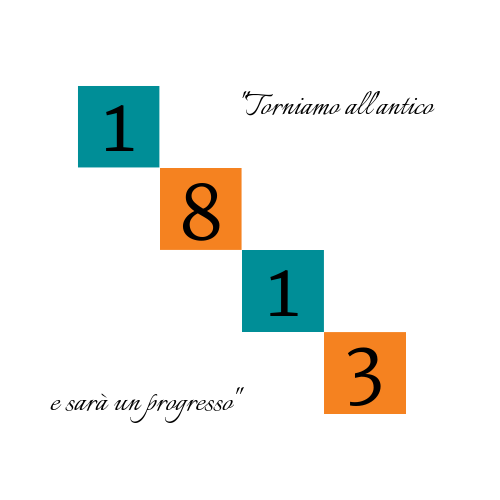 PRESENTAZIONE IMPRESA:


1813 è un’impresa che nasce come libreria musicale a Milano nei pressi del conservatorio G. Verdi.

Abbiamo fatto nostra la citazione del Maestro Verdi “Torniamo all’antico e sarà un progresso” perché descrive alla perfezione la nostra impresa: noi vendiamo spartiti, libri di didattica, libretti d’opera, cd, vinili, ma anche prodotti usati, tutti rigorosamente testati.

Non ci limitiamo solamente a vendere, ma organizziamo anche dei laboratori per gli studenti al fine di istruirli ed avvicinarli al mondo della musica.

I nostri dipendenti sono persone competenti che sapranno aiutarvi al meglio.
CONCLUSIONI:




La figura del Risk Manager è importantissima all’interno di un’azienda perché i rischi non sono mai banali come potrebbero sembrare a prima vista e la capacità di prevederli e di prevenirli può essere il fattore decisivo per il successo o l’insuccesso dell’impresa.